Linguistik des Deutschen/Vergleichende Grammatik - B. Alber - 20/21
VinKo – ein Projekt
Eine Behauptung in der Literatur: die Tiroler Dialekte unterscheiden sich in westliche, zentrale und östliche Dialekte. Es gibt kaum Isoglossen, die den Norden vom Süden unterscheiden, also auch keinen eigenständigen Südtiroler Dialekt.
Die Staatsgrenze ist keine Dialektgrenze.
Linguistik des Deutschen/Vergleichende Grammatik - B. Alber - 20/21
Lanthaler 1997: 374
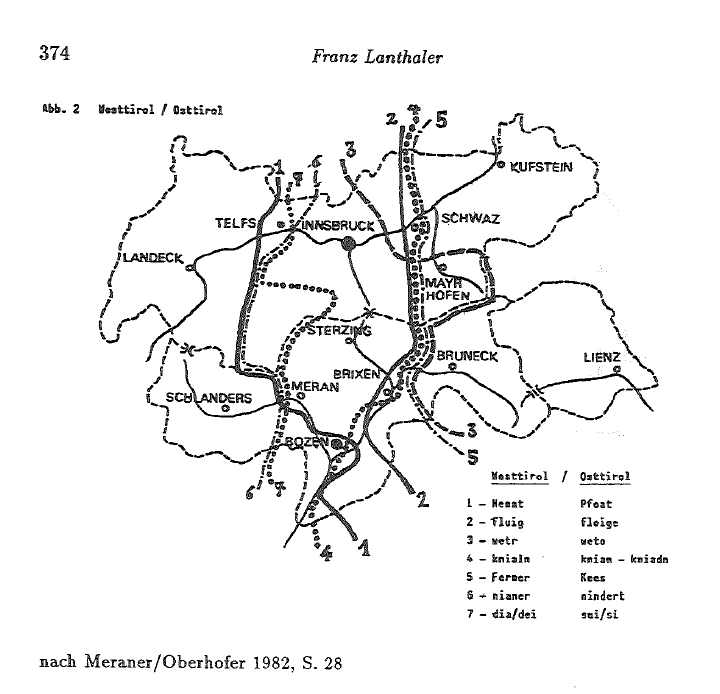 Linguistik des Deutschen - B. Alber - 20/21
VinKo – ein Projekt
Eine Forschungsfrage:

Unterscheiden sich die westlichen Dialekte Südtirols von denen im Zentrum bzw. im Osten? 

Worin unterscheiden sich z.B. Vinschgau und Pustertal?

Wir möchten dieser Frage mithilfe der online-Plattform VinKo auf den Grund gehen
Linguistik des Deutschen - B. Alber – 19/20
Was ist VinKo
VinKo = Varietäten in Kontakt

Die Region Trentino – Südtirol ist durch historische germanisch-romanische Mehrsprachigkeit gekennzeichnet.

Versucht auf der folgende Karte zu erkennen, welche germanischen (grün) und romanischen (violett) Varietäten eingezeichnet sind

VinKo will die Strukturen dieser historischen Varietäten untersuchen, in den Bereichen
Phonologie (Laute)
Morphologie (Wortstruktur)
Syntax (Satzstruktur)
Linguistik des Deutschen - B. Alber – 19/20
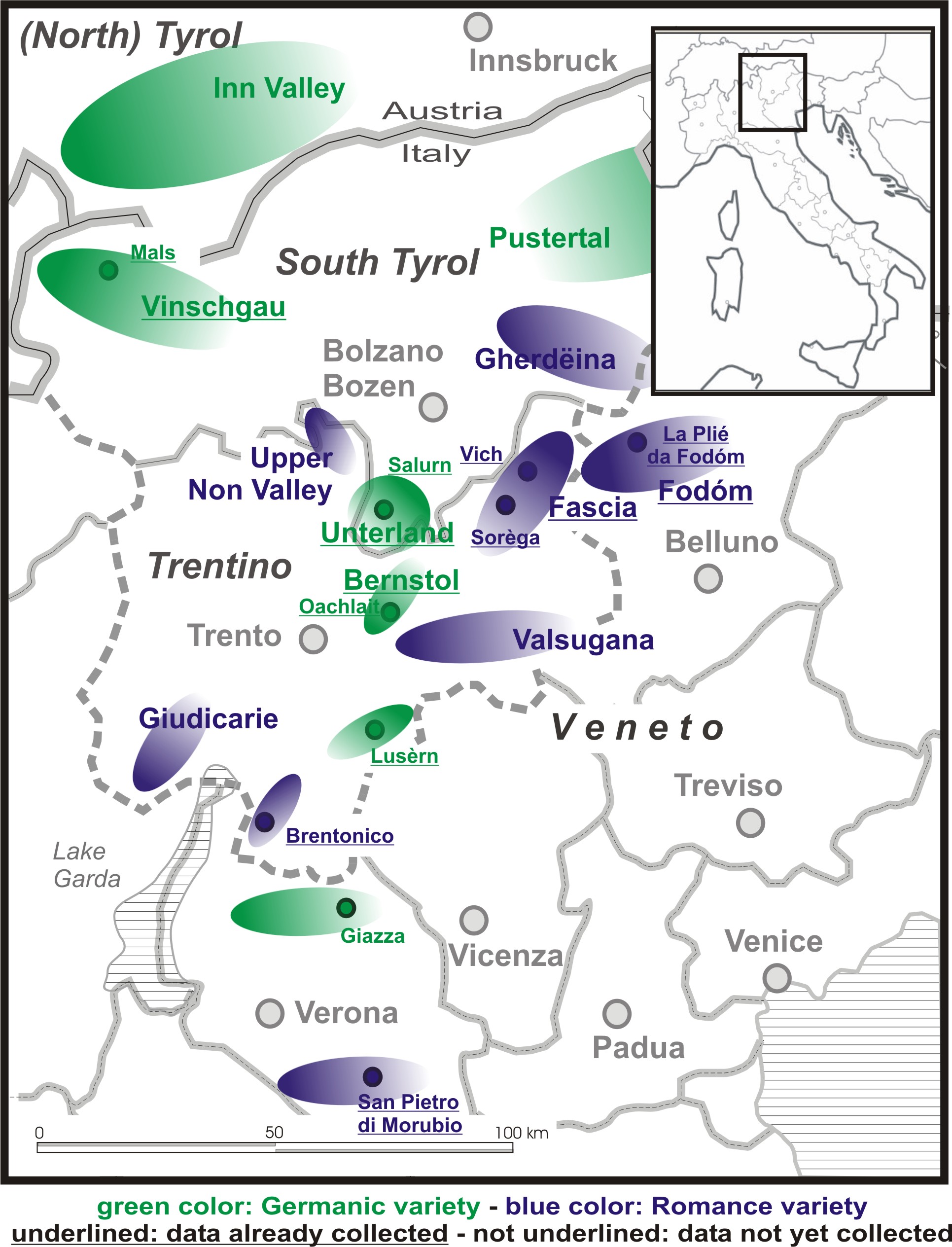 Linguistik des Deutschen - B. Alber – 19/20
Wie funktioniert VinKo?

www.vinko.it
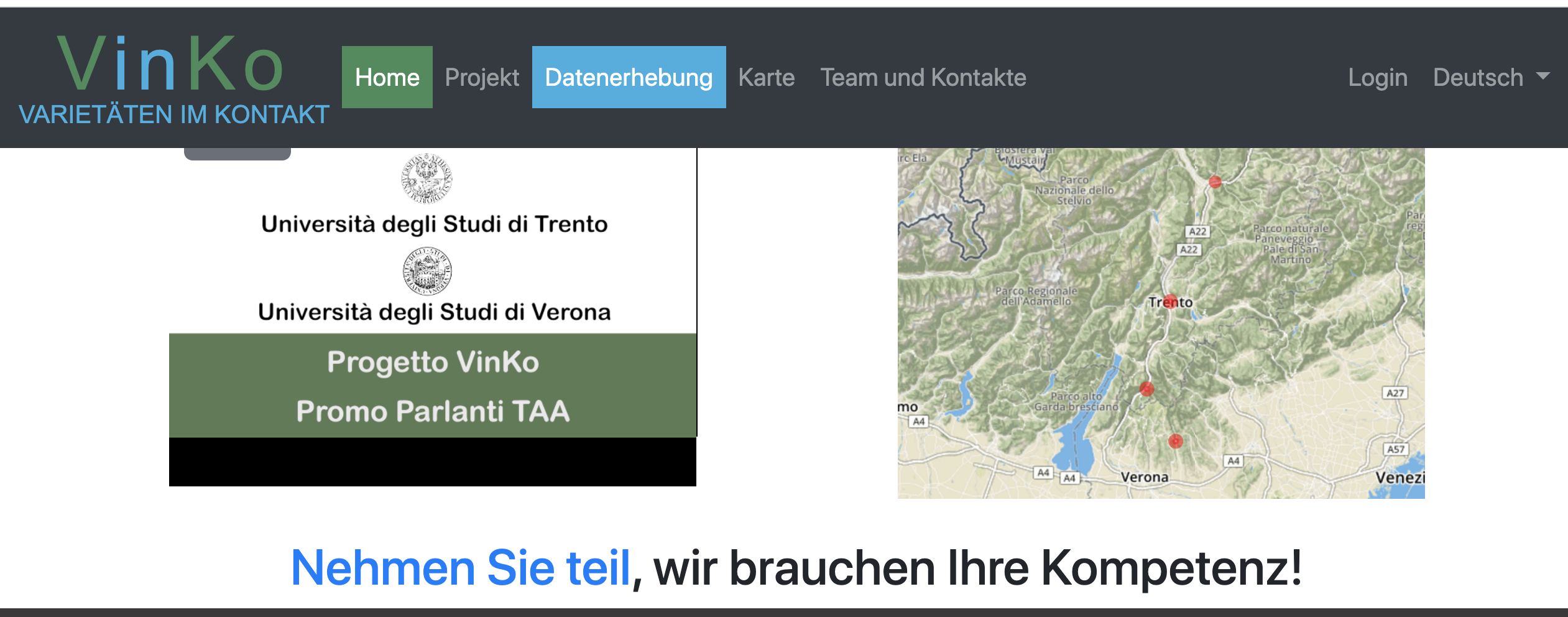 Linguistik des Deutschen - B. Alber – 19/20
Unser Projekt zur Beantwortung der Forschungsfrage

Registriert euch auf VinKo: www.vinko.it
Füllt die Fragebögen für das Tirolerische aus (ca. 30 Minuten)
Zeitplan: bis zu unserer Sitzung nächste Woche am 25.3 
Resultate: wenn wir es schaffen, Daten zu allen Dialekten in Südtirol zu bekommen, werde ich euch Ausschnitte aus den Daten zeigen und wir können feststellen, worin sich Westen, Osten, Süden usw. unterscheiden
Linguistik des Deutschen - B. Alber – 19/20
Im Augenblick sind uns die Trentiner weit überlegen. Das könnte sich nächste Woche durch euren Beitrag ändern ...
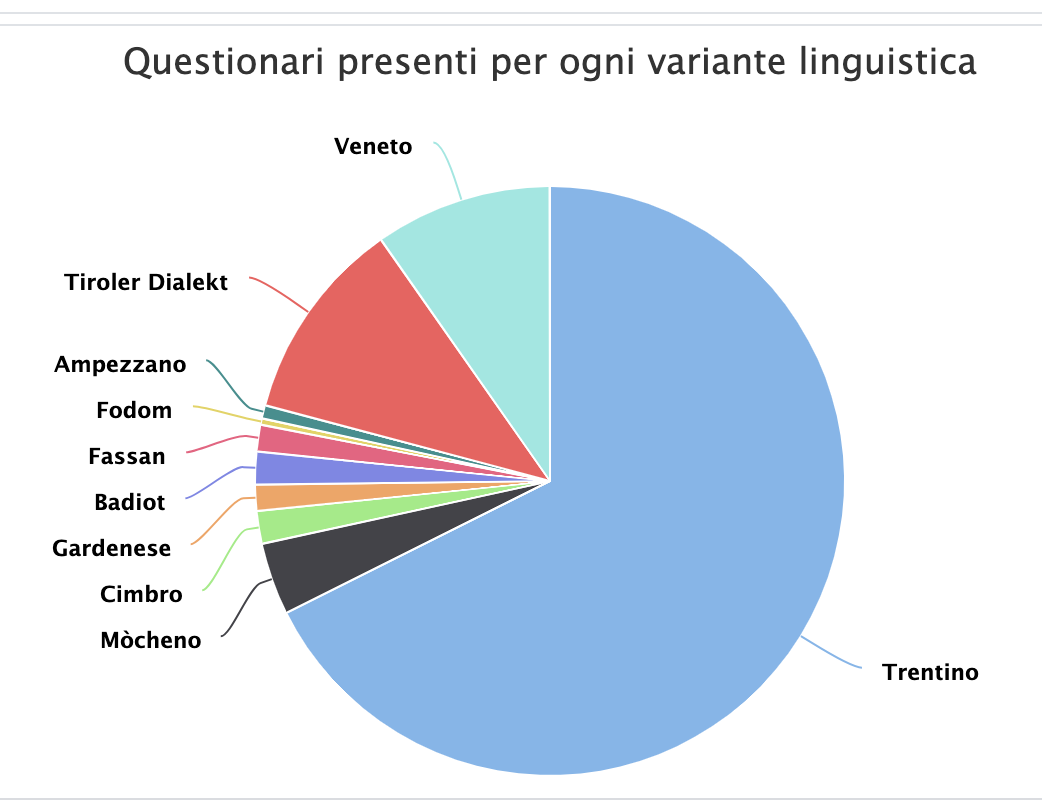 Linguistik des Deutschen - B. Alber – 19/20
Erste Vinko-Resultate!
25.3.2020

+64 Fragebögen! (23.3.20, 18.20)
M
I
T
M
A
C
H
E
N
!
v
i
n
k
o
.
i
t
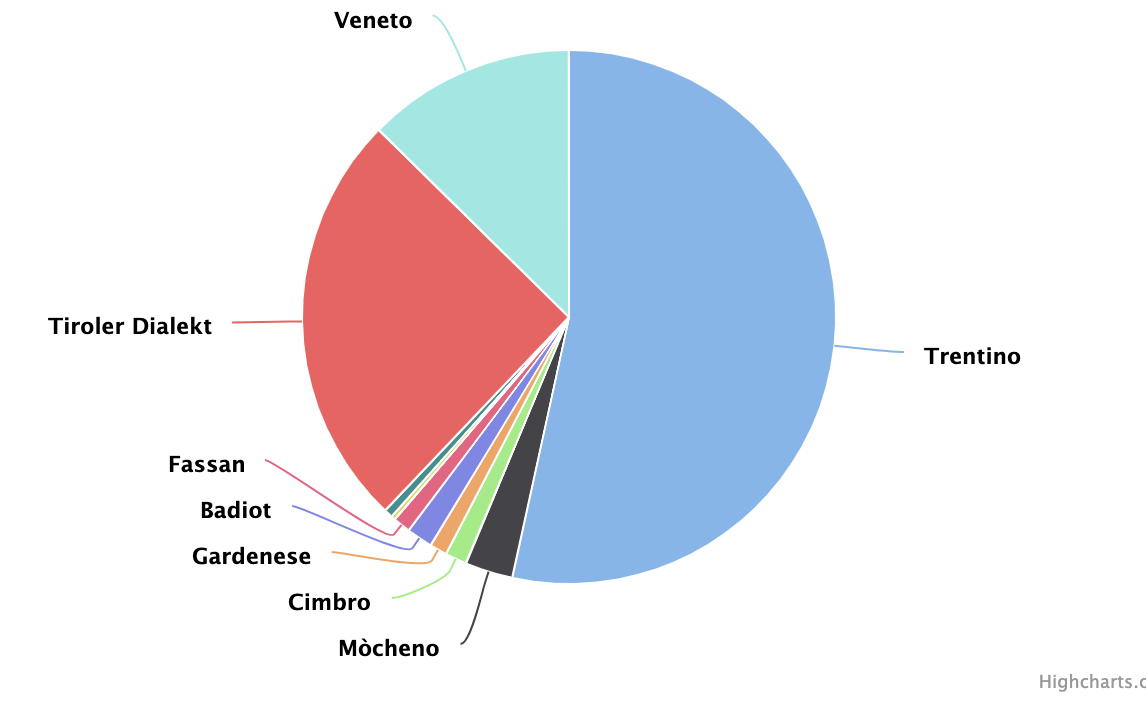 Linguistik des Deutschen - B. Alber – 19/20
Erste Vinko-Resultate!
Typische Merkmale des Tirolerischen
(und anderer bairischen Dialekte)

Verdumpfung: 	schloogn 			'schlagen'
	Bozen					

Entrundung: 		Briggele 				'Brücklein'
	Kaltern									

s-Retraktion:		Weschpm 			'Wespe'
	Ratschings
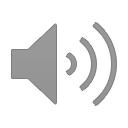 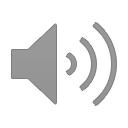 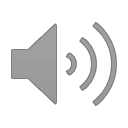 Linguistik des Deutschen - B. Alber – 19/20
Zurück zu unserer Forschungsfrage
Worin unterscheiden sich westliche von östlichen Tiroler Dialekten?

r-Vokalisierung am Silbenende

Standard in Nord- und Mitteldeutschland: /r/ wird am Silbenende immer vokalisiert (Quelle: AADG)

Wortende: Pflaster: [pflastɐ]   (Bielefeld)	

Vor Konsonant: Quark: [kvaɐk] (Gießen)
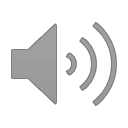 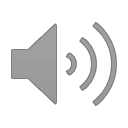 Linguistik des Deutschen - B. Alber – 19/20
Tiroler Dialekte
<-er> am Wortende: Jaagr 'Jäger' 

Westen		Prad		Taufers im Münstertal
[ja:gɐʁ]					

Zentrum		Kastelruth		Sarnthein
[ja:gɐʁ]						
		
Osten			Terenten		Bruneck
[ja:ga]							

Westen/Zentrum: keine Vokalisierung!
Osten: klare Vokalisierung'
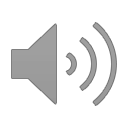 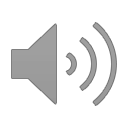 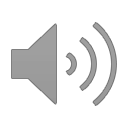 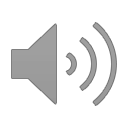 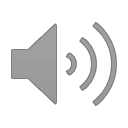 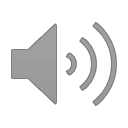 Linguistik des Deutschen - B. Alber – 19/20
Tiroler Dialekte
<-er> am Wortende: Jaagr 'Jäger' 

Westen		Prad		Taufers im Münstertal
[ja:gɐʁ]					

Zentrum		Kastelruth		Sarnthein
[ja:gɐʁ]						
		
Osten			Terenten		Bruneck
[ja:ga]							

Westen/Zentrum: keine Vokalisierung!
Osten: klare Vokalisierung'
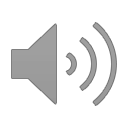 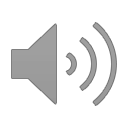 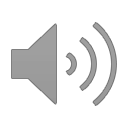 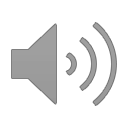 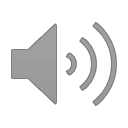 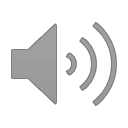 Linguistik des Deutschen - B. Alber – 19/20
Fazit – r-Vokalisierung

Im Westen/Zentrum/Süden Südtirols wird meistens nicht vokalisiert: [ja:gɐʁ]
Im Osten gibt es eine klare Vokalisierung bei    <-er> Endungen: [ja:ga]


Im Osten – aber nicht im Westen – gibt es einen Prozess, der aus /r/ ein [ʃ] macht (vor [t]):
	[kɑʃtn]
Linguistik des Deutschen - B. Alber – 19/20
Zweite Vinko-Resultate (2.4.2020)
Typische Merkmale des Tirolerischen
(und anderer bairischen Dialekte)

Apokope: 	 			
	Meran		Wies							'Wiese'

Diphthonge (innovativ)
	Tirol			Schnea [ɛɐ]						'Schnee'

2. Person Plural: 		 				
	Bozen									
	Es kennts net solche Kindereien treibm
	'Ihr dürft nicht solche Kindereien treiben'
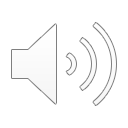 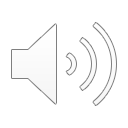 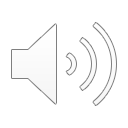 Linguistik des Deutschen - B. Alber – 19/20
Obervinschgau, Unterland, unteres Eisacktal vs. 
den Rest von Südtirol
alveolares [r] am Wortanfang vs. uvulares [ʁ]

Obervinschgau			Prad		 
[r]oat			

Unterland		Leifers		Unteres Eisacktal		Karneid
[r]oat 												


Rest von Südtirol

Nals			      Percha   		
[ʁ]oat				[ʀ]oat
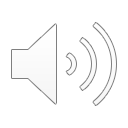 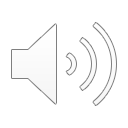 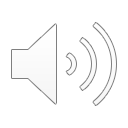 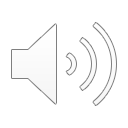 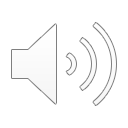 Linguistik des Deutschen - B. Alber – 19/20
Obervinschgau, Unterland, vs. 
den Rest von Südtirol
sch[ɛɐ]nschte vs. sch[iɐ]nschte

Obervinschgau		Graun			Taufers	 		Prad
[ɛɐ] 		

Unterland			Margreid		Überetsch		Kaltern
[ɛɐ] 								 [ɛɐ] 												

Rest von Südtirol			mhd. [ø:] > südbairisch [ɛɐ] (böse = peas)
[iɐ]							aber, in vielen Dialekten wird 
Sarnthein		Völs		[ɛɐ] vor Nasalen zu [iɐ]
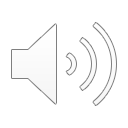 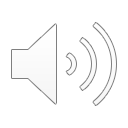 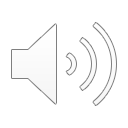 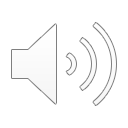 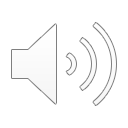 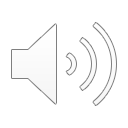 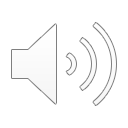 Linguistik des Deutschen - B. Alber – 19/20
Fazit – 2. Vinko-Resultate
Westen, Süden, vs. 
den Rest von Südtirol

Es gibt sprachliche Phänomene, bei denen die Randgebiete (Obervinschgau, Unterland/Überetsch) konservativer als der Rest Südtirols sind
alveolares [r] am Wortanfang
[ɛɐ] vs. [iɐ] vor Nasal (sch[ɛɐ]nschte vs. sch[iɐ]nschte)